Расчет надежности мостиковой схемы надежности
Мостиковая структурная схема надежности
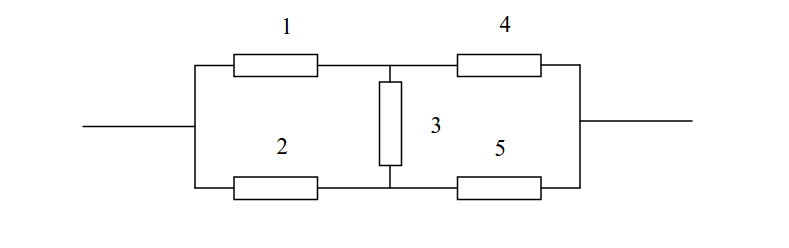 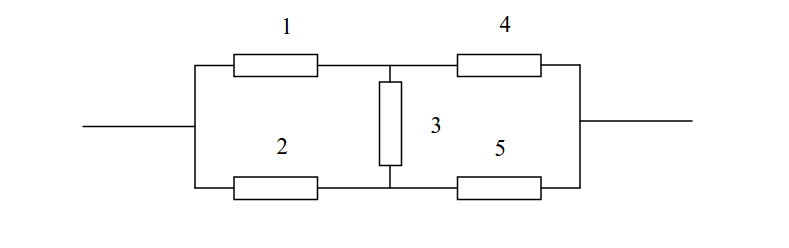 Вычисляем вероятность безотказной работы системы, суммируя вероятности двух структурных схем надежности